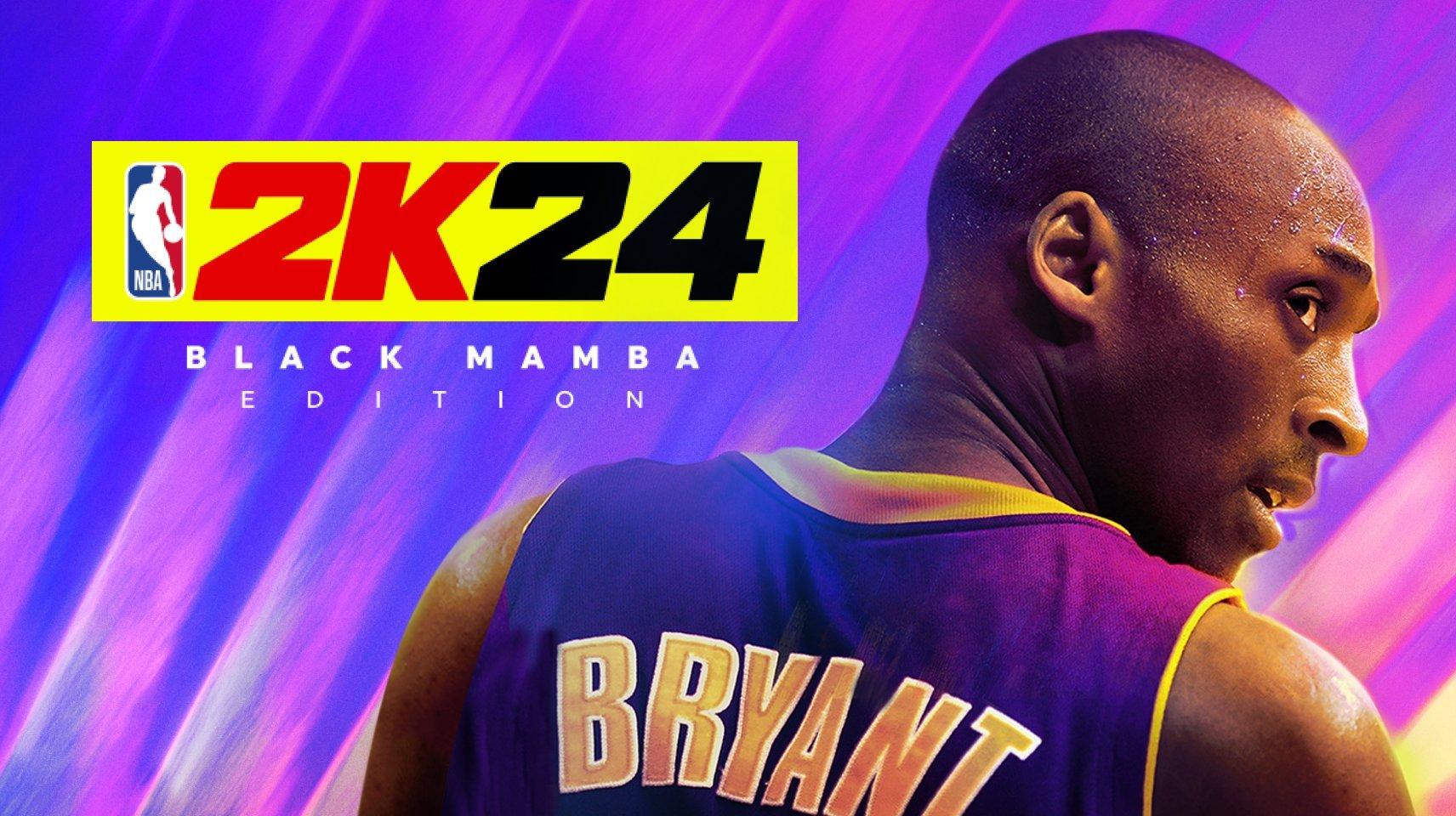 NBA 2k 24
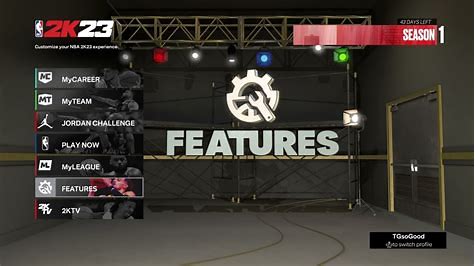 Mode
partie
Personage: joueur nba
Monnaie virtuelle